Муниципальное образование город Краснодар
негосударственное частное общеобразовательное учреждение «Лицей «ИСТЭК»
ИССЛЕДОВАТЕЛЬСКАЯ РАБОТА
«КОСМИЧЕСКИЙ
 МУСОР»
Выполнили:
Григорьян Анна Эрастовна
Губенко Арина Романовна
Ахмедов Хасан Равшанович
6 класс
г.Краснодар
2017 год
ЦЕЛЬ РАБОТЫ
Изучение экологической обстановки околоземной среды, поверхности Земли и Мирового океана в результате запусков космических аппаратов
ЗАДАЧИ РАБОТЫ
1. Собрать и систематизировать информацию о загрязнении околоземного  пространства, которое происходит в результате освоения космоса.
2. Провести классификацию космического мусора в схематичном виде.
3. Выявить причины появления «космического мусора» на орбитах Земли
4. Определить пути решения проблемы космического мусора.
5. Провести анкетирование учащихся НЧОУ лицея «ИСТЭК».
ГИПОТЕЗА
Если мы определим  особенности  разработанных проектов по очистке космоса от мусора, то сможем выявить преимущества и недостатки данных проектов
ОБЪЕКТ ИССЛЕДОВАНИЯ
космический мусор
ПРЕДМЕТ ИССЛЕДОВАНИЯ
влияние космического мусора на загрязнение околоземного пространства в результате запусков космических аппаратов
МЕТОДЫ ИССЛЕДОВАНИЯ
Теоретический метод: 
работа с литературными источниками
Исследовательские методы: 
Исследовательская работа с литературными источниками (поиск, систематизация, анализ и синтез полученной информации).
Анкетирование учащихся НЧОУ лицея «ИСТЭК».
Просмотр и анализ видеоматериалов интернет-ресуросов.
ДИАГНОСТИЧЕСКАЯ ЧАСТЬ
Выборка составила 19 человек (11 –девочки, 8- мальчики). 
Возрастной ценз составил  9 - 16 лет.
Оппонентам было предложено 6 вопросов.
Методический аппарат исследования
1. Является ли проблема загрязнения космоса актуальной?
2. Влияет ли запуск космических кораблей на озоновый слой Земли?
3. Знаешь ли ты, что такое «космический мусор»?
4. Куда «деваются» сломанные спутники?
5. Что нужно делать с отработанными спутниками?
6. Нужно ли продолжить космические исследования, если загрязнение околоземного пространства станет значительным?
Диаграмма 1.
1. Является ли проблема загрязнения космоса актуальной?
Обоснование: Как мы видим, большинство учащихся лицея считают, что проблема загрязнения космоса является актуальной (58,7 %), но все же смущает большой показатель (41,3 %) в пользу ответа «нет». Мы считаем, что такой процент показателя обоснован незнанием подростков проблемы космического мусора.
Диаграмма 2.
2. Влияет ли запуск космических кораблей на озоновый слой Земли?
Обоснование: 
Доминирующие показатели по вопросу о влиянии  на запуск космических кораблей на озоновый слой Земли (65 %). И 35% опрошенных оппонентов считают – что не влияет. Следовательно, большинство учащихся знают, либо слышали о материале данного вопроса. Но все же большой процент не владеет информацией
Диаграмма 3.
Знаешь ли ты, что такое «космический мусор»?
Обоснование:  На гистограмме видно, что большинство оппонентов знают, что такое «космический мусор» (63%). И 37 % учащихся – не владеют информацией. Поэтому, мы считаем, что такие высокие отрицательные показатели по первым двум вопросам.
Диаграмма 4.
Куда «деваются» сломанные спутники?
Обоснование:  
 по вопросу утилизации сломанных спутников, доминантными являются ответы «Падают на Землю и в океан» (46 %). По мнению 21 % опрошенных – остаются на орбите. 18 %  опрошенных – не знают. И по мнению 15 % - полностью сгорают в атмосфере.
Диаграмма 5.
Что нужно делать с отработанными спутниками?
По мнению большинства подростков необходимо бороться с космическим мусором путём сбора его специальными космическими мусоросборниками и возвращать на землю для переплавки (73 %). На втором месте (18 %) –«ничего не делать». С нашей точки зрения – это высокий показатель, для такого ответа. Следовательно, подростков не волнует дальнейшая экологическая обстановка космоса. На третьем месте (6%) – «затапливать в космосе». Удивляет и нас ответ (3 %) – взрывать в космосе.
Диаграмма 6.
Нужно ли продолжить космические исследования, если загрязнение околоземного пространства станет значительным?
Обоснование:  Большинство оппонентов (56 %) считают, что  нужно ли продолжить космические исследования, если загрязнение околоземного пространства станет значительным. На втором месте ответ (29%) -  «нужно уменьшить количество запускаемых аппаратов». Далее идут ответы: 9% - «прекратить» и 6 % - «не знают». Следовательно, подростки обеспокоены экологической обстановкой в космосе.
Причины появления «космического мусора» на орбитах Земли
Во-первых, это оставшиеся в космосе «мёртвые аппараты»
Во-вторых, 
«космические аварии»
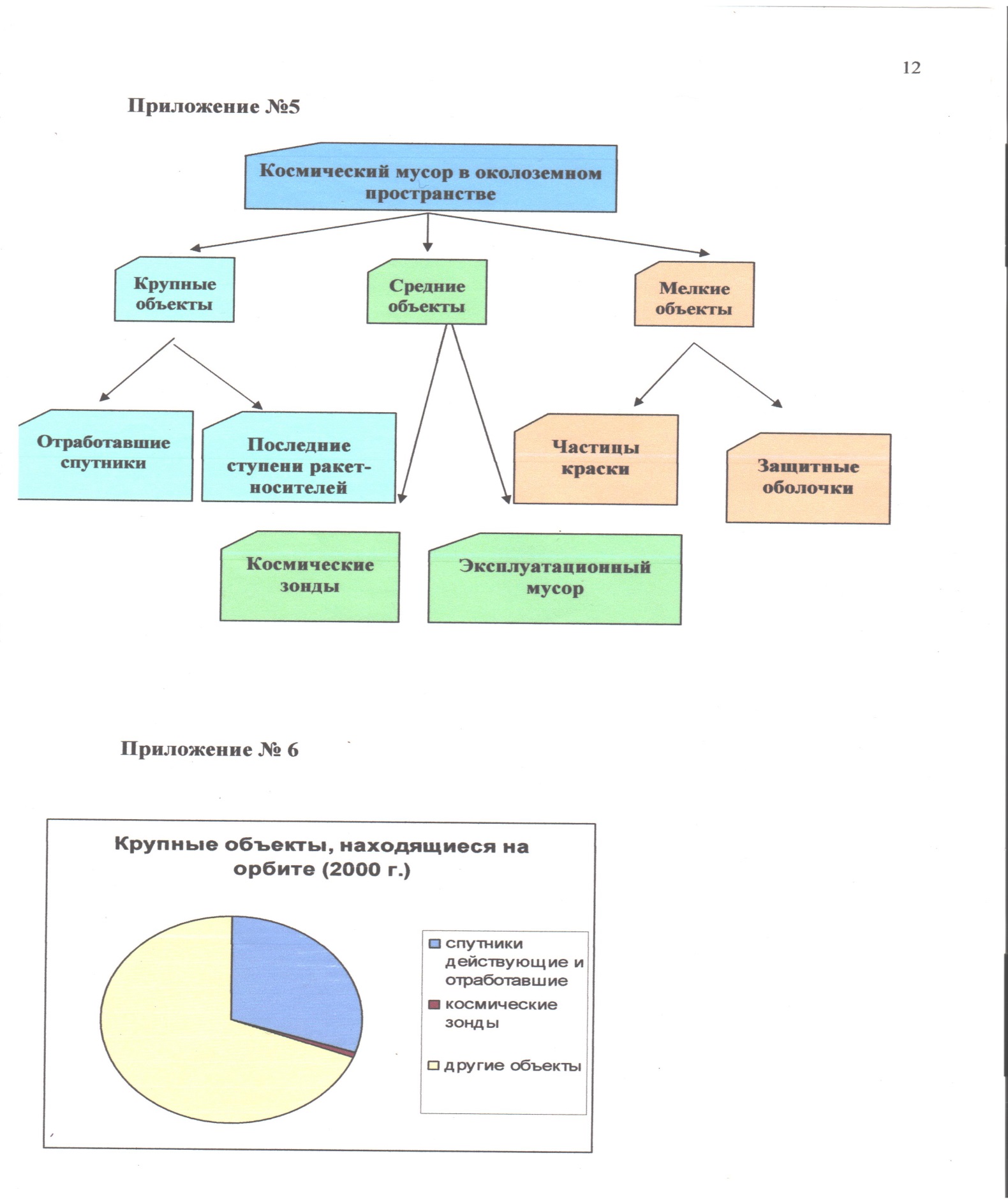 Проекты очистки космоса от мусора
«Машина-мусоросборщик»
Проекты очистки космоса от мусора
«Путеводный трос»
Проекты очистки космоса от мусора
«Лазеры»
Проекты очистки космоса от мусора
«Движущаяся сеть»
Проекты очистки космоса от мусора
Пластины из аэрогеля
Проекты очистки космоса от мусора
«Пеноматериал»
ВЫВОДЫ
 (в соответствии с поставленными задачами)
1. Мы определили, что космический мусор – это страшно и опасно. Он угрожает находящимся в эксплуатации спутникам и Международной космической станции. В будущем мусор может стать препятствием для пилотируемых полётов и запусков, новых космических аппаратов. 
2. Классифицировать космический мусор в околоземном пространстве можно на крупные объекты (отработанные спутники), средние объекты (космические зонды и эксплуатационный мусор), мелкие объекты (частицы краски и защитные оболочки)
ВЫВОДЫ
 (в соответствии с поставленными задачами)
3. Причинами появления «космического мусора» на орбитах Земли являются оставшиеся в космосе «мёртвые аппараты» и «космические аварии».
4. Учёными разработаны разные проекты по решению данной проблемы. Данные проекты направлены на очистку космоса от мелких отходов (например, проекты «Пеноматериал», «Пластины из аэрогеля») и от крупных отходов (например, «Путеводный трос», «Машина-мусоросборщик»).
5. Анкетирование учащихся НЧОУ лицея «ИСТЭК»  показало, что большинство ответов было в пользу решения экологической космической проблемы. Но все-же выбранная возрастная группа, дала показатели низкой информативности в исследуемой области.